Verktyg för
bedömning av 
fenomenbaserad inlärning
Anvisning för användning av verktygen
Modifiera inte de ursprungliga filerna, utan ladda ner verktygen på din egen dator för modifiering.

Utvecklingstjänsterna inom fostrans- och utbildningssektorn vid Helsingfors stad har inom projektet för modellering av fenomenbaserad inlärning utvecklat en samling verktyg, med hjälp av vilka grundskolelevers inlärning bättre kan följas upp och bedömas. Verktygen omfattar verktyg för både lärare och lärande och fungerar både i digitala (0365 och Google) och fysiska miljöer. Verktygen är fritt tillgängliga för alla och får modifieras så att de lämpar sig för användningsområdet.
[Speaker Notes: om verktygens lämplighet för 0365 och Google-miljöer?]
Bedömningsverktyg för fenomeninlärningens olika skeden
Processens längd är flera veckor
MÅL
DELAKTIGHET
BEDÖMNING
Ämnesspecifika mål för kartläggning ur läroplanen
Väljer fenomen och definierar huvudmål för fenomenet
Inleder tillsammans undervisningen i fenomenet
Träffar tillsammans de lärande minst en gång under processen och styr fenomenet inom sina egna läroämnen.
Bestämmer fenomenet tillsammans
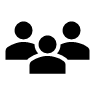 Halvtidsutvärdering av fenomenprocessen (s. 23–25)
Bedömning av processen (s. 23–25)
Lärare
Ämnesspecifika mål (s. 4–7)
Mål för mångsidig kompetens (s. 10–19)
Bedömning av fenomenprocessen (s. 22–25)
Slutbedömning (s. 8)
MÅL
DELAKTIGHET
BEDÖMNING
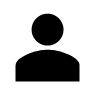 Bedömning av mångsidig kompetens (s. 16 och 20)
Mål för fenomenprocessen (s. 23–25)
1. Beskrivning av fenomenet
2. Inspireras av fenomenet
3. Ställer upp personliga mål
4. Utarbetar en plan
Delar med sig av det inlärda materialet
Halvtidsbedömning och slutbedömning (s. 8)
Lärande
Bedömningsverktyg för fenomenprocessen (s. 23–25)
Referentgranskning och Hjälp-väggen
(s.28–29)
Bedömning av mångsidig inlärning (s. 20)
BEDÖMNINGSVERKTYG FÖR FENOMENBASERAD INLÄRNING
3
Bedömning av mångsidig inlärning
Verktyg
För att eleverna ska förbinda sig att uppnå målen för mångsidig kompetens, bör man i undervisningen göra målen så konkreta och begripliga som möjliga. De lärande bör utvecklas till att bedöma sina egna färdigheter och begrunda var i sin inlärningsprocess de befinner sig. Här hittar du tre olika verktyg till stöd för bedömningen av målen för mångsidig kompetens. Märk väl att inget vitsord ges för genomförandet av målen för mångsidig kompetens.
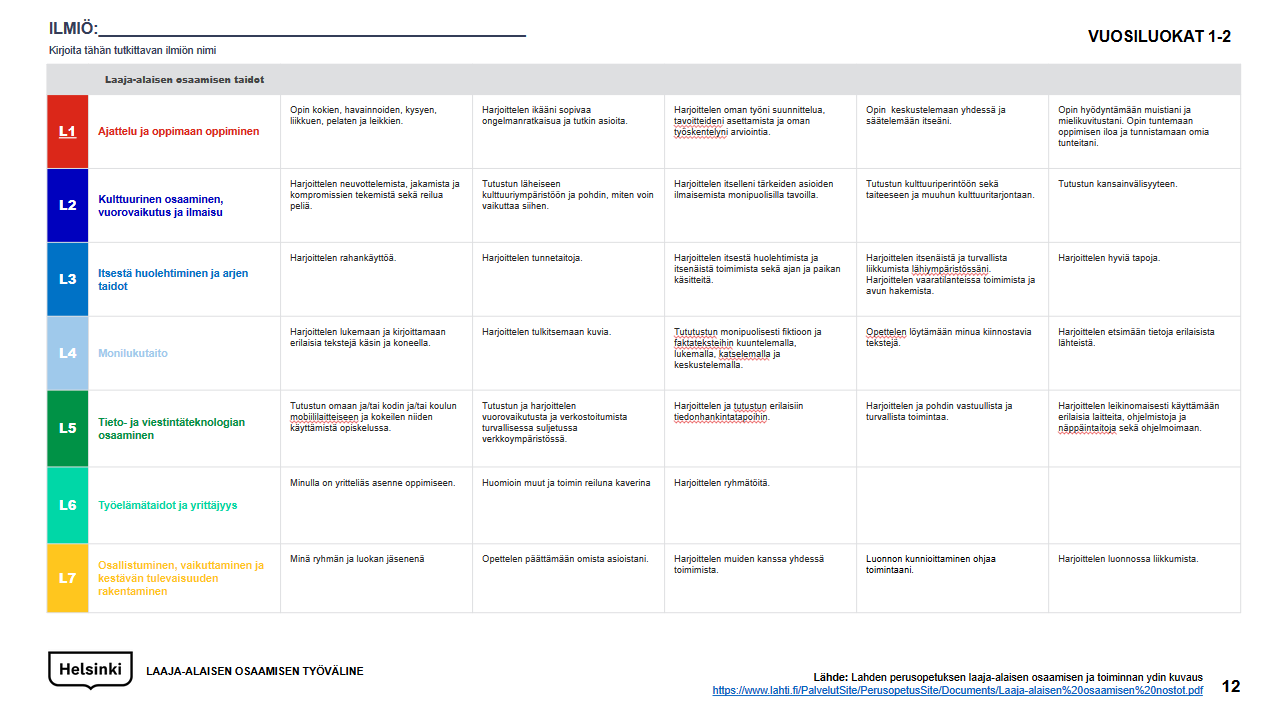 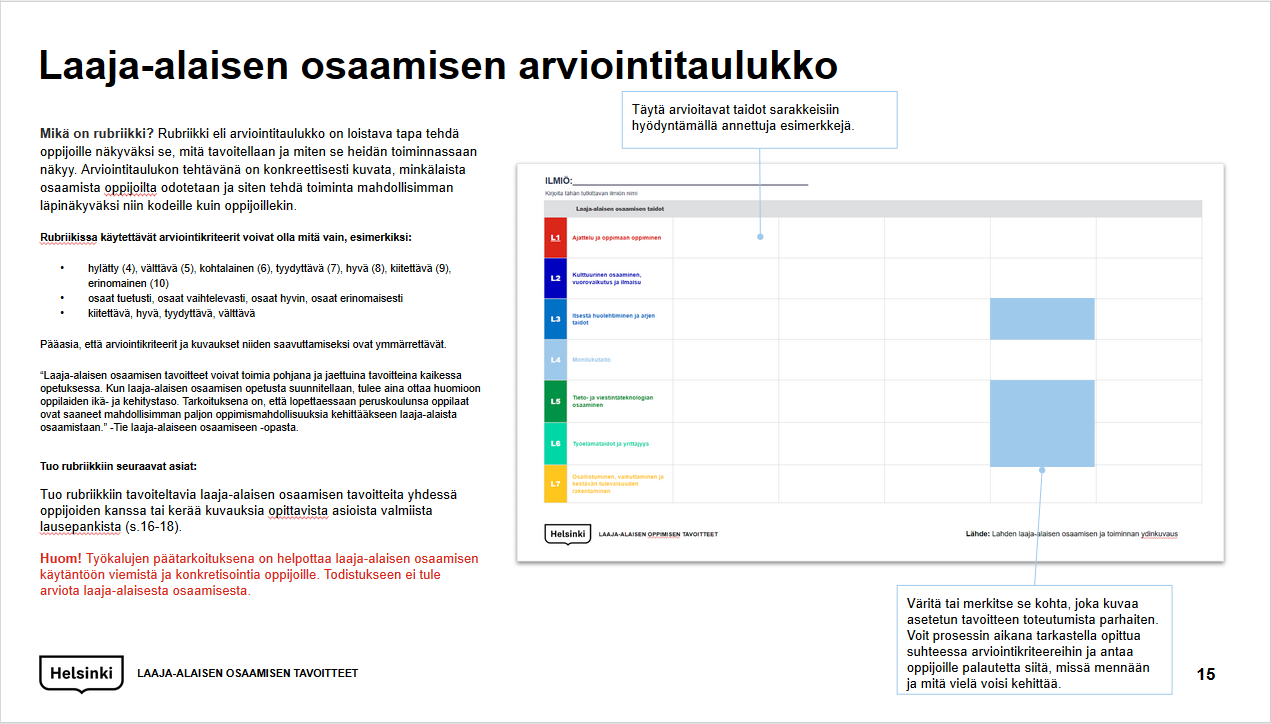 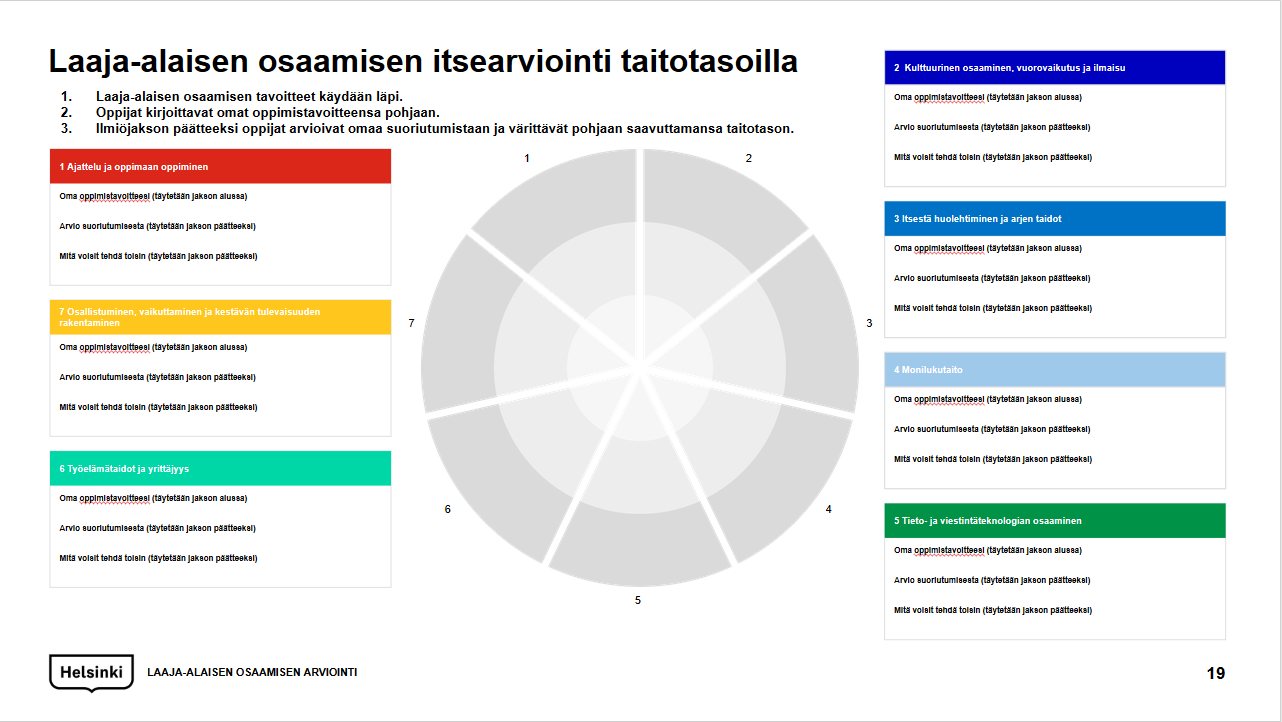 Kärnbeskrivning av mångsidig kompetens och verksamhet i Lahtis (s. 12–14)

I Lahtis har man för mångsidig kompetens inom den grundläggande utbildningen utvecklat ett verktyg inom vilket man har öppnat klasspecifika mål för mångsidig kompetens.
Bedömningstabell och meningsbank för mångsidig kompetens (s. 15–19)
Mål för mångsidig kompetens kan även plockas in meningsspecifikt i rubriken. Som bilaga hittar du beskrivningarna för varje delområde. I dessa har man till hjälp använt underrubricering utifrån materialet för Lonka et al.:s arbetsgrupp (http://ele.fi/assets/arviointikehikko_microsoft_170605.pdf). Du kan ta hjälp av beskrivningarna och plocka tillämpliga delar ur dem, modifiera meningar så att de lämpar sig för din lärandegrupp och lägga dem till bedömningstabellen. Att uttrycka målen för mångsidig kompetens i ord tillsammans med de lärande hjälper de lärande att förstå vad som avses med målen och varför man strävar efter att lära sig dem.
Självbedömning av mångsidig kompetens på färdighetsnivåer (s. 20)
För bedömningen av genomförandet av målen för mångsidig kompetens kan man även utnyttja en figur där kompetensområdena har indelats i fyra olika färdighetsnivåer. De lärande kan bedöma sin kompetens gradvis från den första färdighetsnivån (färdighetsnivå 0) mot den sista (färdighetsnivå 3). På utgångsnivån identifieras en färdighet som viktig och den ställs upp som ett mål för inlärningen. På följande nivå kan inlärningen av färdigheter till exempel genomföras systematiskt, men mer lärardrivet. På den sista nivån har de lärande redan lärt sig agera mer självständigt och självstyrt. Föremålen för bedömning kan tas med i figuren antingen enligt Lahtis-modellen, beskrivningarna av mångsidig kompetens, eller så kan föremålen för självbedömning överenskommas med de lärande.
BEDÖMNINGSVERKTYG FÖR MÅNGSIDIG KOMPETENS
5
Mål för
mångsidig kompetens
K1
Förmåga att tänka och lära sig
K2 
Kulturell och kommunikativ kompetens
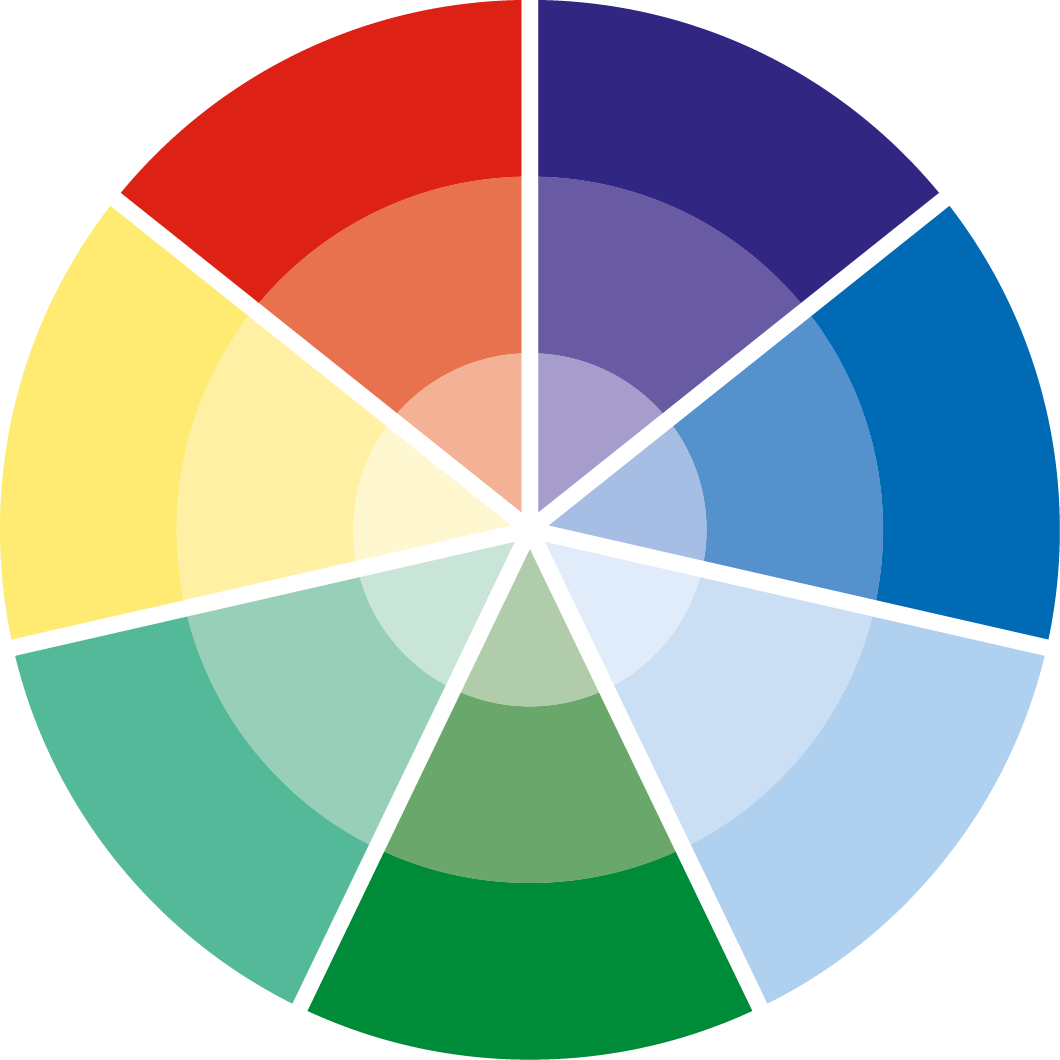 Källa: http://ele.fi/assets/arviointikehikko_microsoft_170605.pdf
K7
Förmåga att delta, påverka och bidra till en hållbar framtid
K3
Vardagskompetens
Utgångs-
nivå
K6
Arbetslivskompetens och entreprenörskap
K4
Multilitteracitet
K5
Digital kompetens
MÅL FÖR MÅNGSIDIG KOMPETENS
6
FENOMEN:________________________________________________
Skriv in det fenomen som undersöks här
ÅRSKURSER 1–2
Källa: Kärnbeskrivning av mångsidig kompetens och verksamhet inom den grundläggande utbildningen i Lahtis.
https://www.lahti.fi/PalvelutSite/PerusopetusSite/Documents/Laaja-alaisen%20osaamisen%20nostot.pdf
VERKTYG FÖR MÅNGSIDIG KOMPETENS
7
FENOMEN:________________________________________________
Skriv in det fenomen som undersöks här
ÅRSKURSER 3-6
Källa: Kärnbeskrivning av mångsidig kompetens och verksamhet inom den grundläggande utbildningen i Lahtis.
https://www.lahti.fi/PalvelutSite/PerusopetusSite/Documents/Laaja-alaisen%20osaamisen%20nostot.pdf
VERKTYG FÖR MÅNGSIDIG KOMPETENS
8
FENOMEN:________________________________________________
Skriv in det fenomen som undersöks här
ÅRSKURSER 7-9
Källa: Kärnbeskrivning av mångsidig kompetens och verksamhet inom den grundläggande utbildningen i Lahtis.
https://www.lahti.fi/PalvelutSite/PerusopetusSite/Documents/Laaja-alaisen%20osaamisen%20nostot.pdf
VERKTYG FÖR MÅNGSIDIG KOMPETENS
9
Bedömningstabell för mångsidig kompetens
Fyll i de färdigheter som ska bedömas genom att utnyttja exemplen.
Vad är en rubrik? En rubrik, dvs. en bedömningstabell, är ett utmärkt sätt att för eleverna synliggöra vad man strävar efter och hur detta syns i deras verksamhet. Bedömningstabellens uppgift är att konkret beskriva vilken slags kompetens man väntar sig av de lärande och på så sätt göra verksamheten så transparent som möjligt, både för hemmen och för de lärande.
De bedömningskriterier som används i rubriken kan vara vilka som helst, till exempel:
du kan med stöd, du kan varierande, du kan väl, du kan utmärkt
berömligt, bra, nöjaktigt, försvarligt
Huvudsaken är att bedömningskriterierna och beskrivningarna för att uppnå dem är begripliga.
”Målen för mångsidig kompetens kan fungera som grund och gemensamma mål i all undervisning. Vid planeringen av mångsidig kompetens ska elevernas ålders- och utvecklingsnivå alltid beaktas. Målet är att när eleverna slutför sin grundläggande utbildning har de fått så många möjligheter som möjligt att utveckla sin mångsidiga kompetens.” - Ur guiden Vägen till mångsidig kompetens (Tie laaja-alaiseen osaamiseen).


Lägg följande punkter till rubriken: 

Skriv in mål för mångsidig kompetens som ni kan eftersträva tillsammans med de lärande eller samla in beskrivningar av det man ska lära sig ur en färdig meningsbank (s. 16–18).

Obs! Huvudmålet för verktygen är att underlätta det praktiska genomförandet av mångsidig kompetens och göra det konkret för de lärande. Betyget omfattar inte en bedömning av mångsidig kompetens.
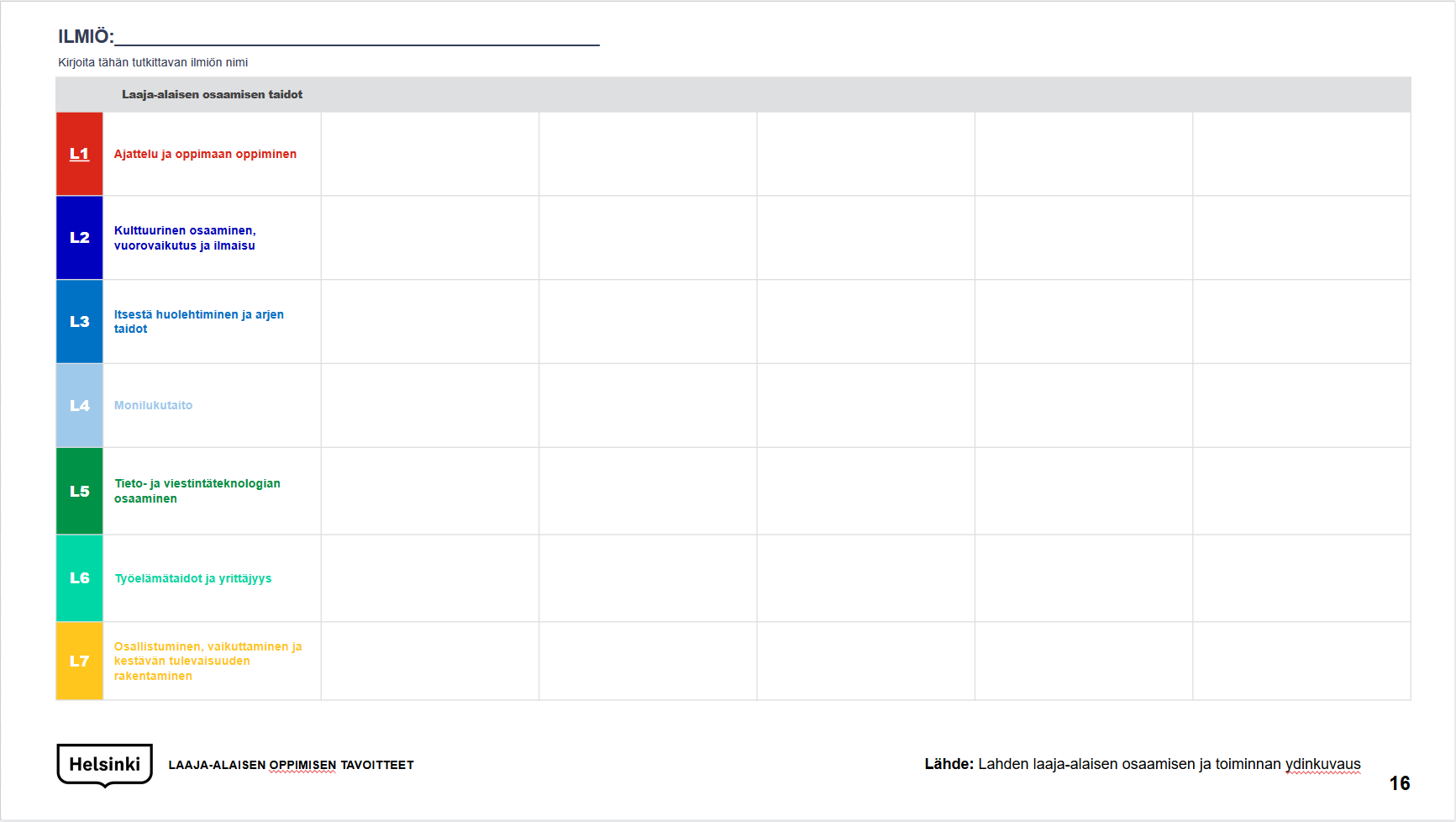 Färglägg eller markera den punkt som beskriver genomförandet av det fastställda målet på bästa sätt. Under processen kan du granska det inlärda materialet i förhållande till bedömningskriterierna och ge de lärande respons om situationen och vad som ännu kunde utvecklas.
MÅL FÖR MÅNGSIDIG KOMPETENS
10
FENOMEN:________________________________________________
Skriv in det fenomen som undersöks här
VERKTYG FÖR MÅNGSIDIG KOMPETENS
11
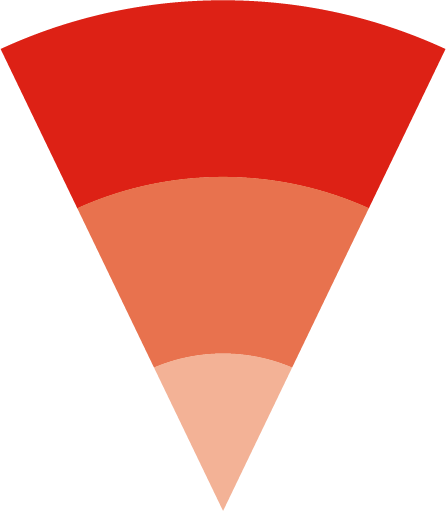 K1 Förmåga att tänka och lära sig


Undersökande lärande

Du kan ställa upp mål för ditt eget arbete och utvärdera din verksamhet i förhållande till dessa. 
Du kan söka och bygga upp information, beskriva saker med egna ord och dela med dig av dina tankar och idéer.
Du kan planera ditt arbete och utvärdera hur väl det har lyckats i förhållande till de uppställda målen.
Du kan fungera ensam och tillsammans.

Du förstår hur information byggs upp och var man kan hitta olika slags information.
Du har lärt dig hur viktigt det är att utvärdera informationens tillförlitlighet och hur du ska gå tillväga då informationen är motstridig.

Du orkar ihärdigt söka rätt lösningar och förstår att vissa saker behöver tid för att utvecklas.
Du kan hänge dig till processen och modigt pröva på nya alternativ.
Du vågar ge tid för inlärning och kreativt tänkande.
Du tvekar inte att fråga, undra och begrunda. Du kan lyssna på andra och ta olika synpunkter i beaktande.

Jag i egenskap av lärande

Du kan ta ansvar för ditt eget lärande.
Du ställer upp mål för ditt arbete, funderar på hur du ska uppnå dem, utvärderar din egen verksamhet i förhållande till de uppställda målen och ändrar vid behov din verksamhet.
Du håller aktivt i tyglarna för ditt eget lärande.
Du tror på dina förmågor, tvekar inte att möta utmaningar och när du möter motgångar ber du vid behov om hjälp och löser problemet.

Du kan bedöma dina styrkor och vad du fortfarande behöver jobba mer på.
Du kan identifiera hur du typiskt agerar och kan utveckla dina färdigheter så att de blir allt mångsidigare.
Du är inspirerad av att lära dig nya saker och utmanar dig själv att lära dig nya tillvägagångssätt.
Du kan beskriva det du har lärt dig och förstår hur lärandeprocessen byggs upp.

Du kan motivera de val du gör och berätta om målen i lärandeprocessen.
Du vågar modigt pröva på nya saker och utmana dig själv som lärande.
Du tar ansvar för ditt sätt att jobba och ditt lärande.
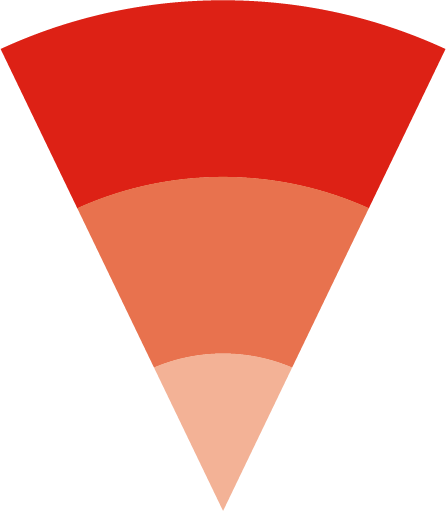 K1 Förmåga att tänka och lära sig


Lärande gemenskap

Du kan ta andra i beaktande, lyssna på deras tankar och bemöta dem med respekt.
Du kan fungera i olika sammansättningar och komma med idéer, undersöka och utreda saker tillsammans med andra.
Du tar annorlunda människor i beaktande och ger alla utrymme att vara sig själva.
Du kan dela med dig av dina tankar och idéer med andra och förstår på vilket sätt det finns kraft i samarbete.
Du kan stöda gruppens andra medlemmar och vid behov erbjuda hjälp.
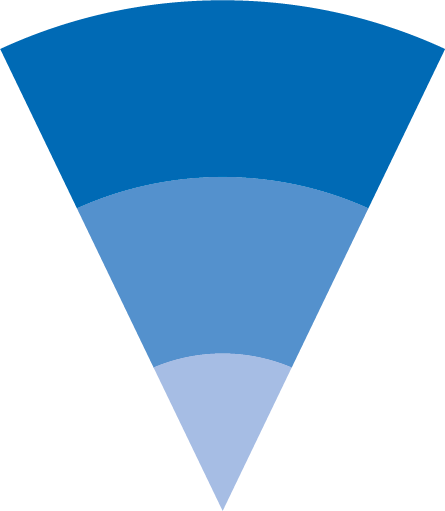 K3 Vardagskompetens 

Vardagshantering

Du har lärt dig ta hand om dig själv.
Du kan reglera dina vardagliga funktioner: du förstår hur lång tid det tar för dig att göra vardagliga sysslor och kan hantera din tid. 
Du har lärt dig förutsäga saker, planera ditt agerande och kan anpassa dig till förändrade omständigheter.

Du förstår vad konsumtionsvanor är och kan utvärdera ditt eget agerade som konsument. 
Du förstår hur man lär sig sköta sin ekonomi och vilka slags färdigheter det förutsätter. 
Du kan ta hand om dina ägodelar och agera sparsamt. 
Du kan dela med dig till andra och förstår betydelsen av en hållbar livsstil. 
Du har lärt dig undersöka världen utifrån hållbara principer och förstår hur du kan främja framtiden genom dina egna handlingar. 
Du har lärt dig granska olika medier och förstår hur man genom reklammetoder strävar efter att påverka människor. 
Du kan förhålla dig kritiskt till reklam och förstår hur olika kanaler och övervakningssystem kan påverka hur människor tänker.

Du kan använda teknik på olika sätt för att söka, bygga upp, redigera och dela information. 
Du är inspirerad att lära dig nya saker och färdigheter inom teknik. 
Du förstår hur teknik påverkar vår vardag på många sätt.

Agerande som en del av ett välmående samhälle

Du har lärt dig samarbeta med andra. 
Du kan beakta dina medmänniskor och förstår att ditt agerande även påverkar andra. 
Du har lärt dig mycket om välbefinnande och förstår vilka faktorer som påverkar en människas hälsa. 
Du kan göra medvetna val för att främja ditt eget välbefinnande. 
Du har lärt dig observera ditt eget agerande och lyssna på din kropp. 
Du förstår hur information om välbefinnande kan vara motstridig och att det är väsentligt att kritiskt utvärdera dess tillförlitlighet. 
Du har lärt dig förstå att människan är en psykofysisk helhet som är mångfasetterad och flerdimensionell.
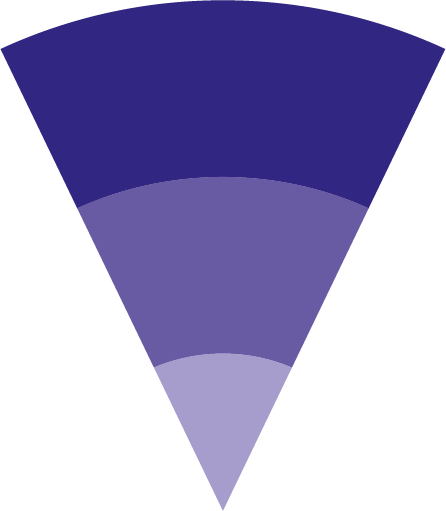 K2 Kulturell och kommunikativ kompetens

Möte mellan kulturer 

Du är intresserad av att lära dig om andra kulturer. 
Du förstår var dina egna rötter finns, vilken din egen historia, livsåskådning och kultur är. 
Du förstår hur kulturer uppstår och ser olika kulturer som en rikedom. 
Du begrundar hur kulturer uppstår och hur kulturer påverkar våra val.

Du är intresserad av traditioner, konst och olika former av kultur. 
Du har övat på att uttrycka dig själv via många olika former av kultur och har begrundat din egen roll som uppbyggare av kultur. 
Du vågar modigt utforska olika kulturer och vill lära dig nya saker och tillvägagångssätt. 

Emotionella färdigheter 

Du kan identifiera och namnge olika känslor, berätta om dina känslor och tankar. 
Du har lärt dig reglera dina känslor och vet hur de påverkar dig. 
Du tror på dig själv och dina förmågor och vet att du kan ta reda på svaret även på svåra frågor. 
Du vill lära dig nya färdigheter och utveckla dig själv. 
Du orkar jobba långsiktigt och ihärdigt, även då det du vill lära dig känns svårt och frustrerande.

Delaktighet i kultur

Du kan dela med dig av det du har lärt dig och uttrycka dig på olika sätt. 
Du vågar modigt lära dig nya sätt att uppträda och framföra dina tankar till andra.

Du är intresserad av olika sätt att uttrycka dig och vill lära dig nytt. 
Du förstår att människor kan kommunicera på många olika sätt: med sina kläder, musik, konst, litteratur och rörelse. 
Du är intresserad av att ta ställning till saker och förstår hur man kan påverka med hjälp av kultur. 
Du har lärt dig hur din egen kulturella bakgrund har påverkat dig och hur du kan påverka andra människor i fortsättningen.
Källa: Heidi Halkilahti
MENINGSBANK FÖR MÅNGSIDIG KOMPETENS
12
K5 Digital kompetens

Undersökande och skapande arbete samt informationshantering

Du har lärt dig mycket om ett undersökande arbetssätt. 
Du kan söka information, bygga upp den i samarbete med andra, begrunda informationens tillförlitlighet och använda medier mångsidigt. 
Du kan använda källor och förstår hur du ska kontrollera deras tillförlitlighet. 
Du kan använda olika sökmotorer och tekniska applikationer för sökning och uppbyggande av information samt dela med dig av det du lärt dig på många olika sätt. 
Du har lärt dig fundera på vilken applikation som bäst betjänar ditt lärande och din delning av materialet med andra. 
Du vill lära dig nya färdigheter att uttrycka dig själv och vågar modigt pröva även på sådant som först känns obekant för dig. 
Du kan modellera det du har lärt dig på olika sätt.

Du kan spara information, koppla det du har lärt dig till tidigare kunskaper, redigera information på olika sätt och tillämpa den i olika situationer. 
Du kan sammanställa din information, dina färdigheter och det du har lärt dig i en portfolio. 
Du kan bedöma vad du har lärt dig och hur ditt tänkande har utvecklats i och med det.

Praktiska färdigheter och programmering

Du har lärt dig förstå hur digitala anordningar fungerar och vilka slags ändamål de har utvecklats för. 
Du förstår hur teknik utnyttjas på olika sätt inom digital kommunikation. 
Du har lärt dig att göra medvetna val om de enheter och program du använder till stöd för inlärningen. 
Du har lärt dig utvärdera olika enheter och deras användningsändamål och göra medvetna val gällande användningen av dem.

Du har lärt dig vad som avses med programmering och för vilka ändamål det behövs. 
Du har övat på programmering och är intresserad av att lära dig mer om ämnet. 
Du förstår hur algoritmiskt tänkande hjälper dig att förstå den digitala världen och det nutida samhället bättre. 
Du har lärt dig modellera det du har lärt dig även med hjälp av programmering och du är intresserad av att undersöka alla de möjligheter utvecklingen av algoritmiskt tänkande erbjuder dig.
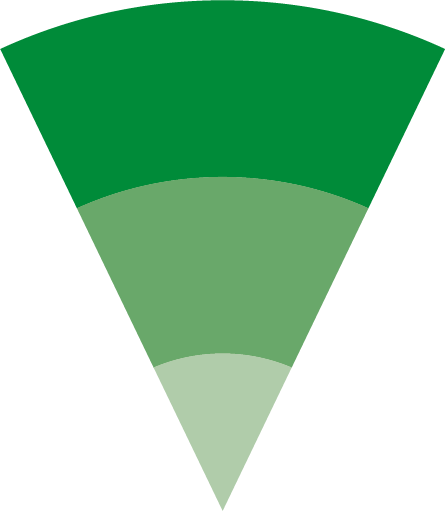 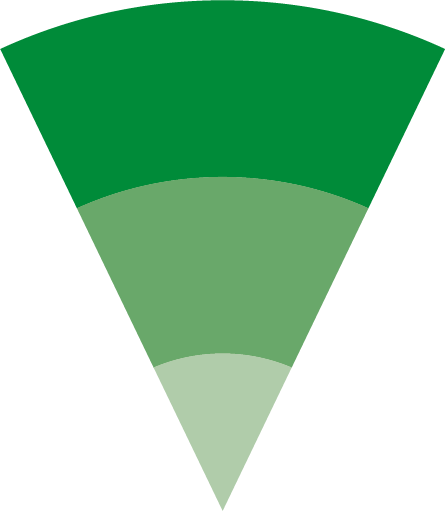 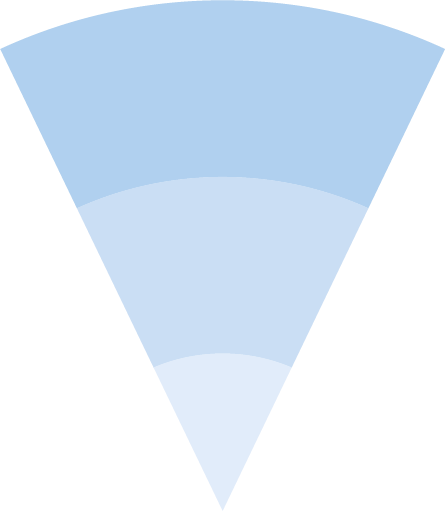 K5 Digital kompetens

Ansvarsfullt och säkert agerande

Du har lärt dig vad man måste beakta i ansvarsfull kommunikation på nätet. 
Du förstår att kommunikation på nätet regleras av lagar och har förstått vad som är tillåtet då du kommunicerar på nätet. 
Du har tagit del av upphovsrätten och lärt dig bedöma hur du ska beakta olika människor och upphovsmän i dina meddelanden.

Du har satt dig in i nätkommunikationens faror och lärt dig identifiera vilka slags risker en individ kan stöta på för sin egen del och vad gäller rättigheterna till och skydd av information. 
Du har lärt dig agera eftertänksamt på nätet och fatta ändamålsenliga beslut om ditt agerande.

Du har lärt dig förstå hur viktigt det är att ta hand om sitt välbefinnande. 
Du kan ta hand om motion, god arbetsställning, vila, arbetssätt och du kan lyssna till dig själv. 
Du har lärt dig sätt att ta hand om dig själv och reglera din ork vad gäller arbete.

Växelverkan och nätverkande

Du har tagit del av vad som avses med goda sätt att kommunicera och växelverka. 
Du har granskat olika digitala miljöer och funderat på din verksamhet i dem. 
Du kan agera säkert och sakligt i olika forum. 
Du förstår hur digitala miljöer kan användas mångsidigt för olika ändamål och kan utnyttja de möjligheter de erbjuder för sökning, uppbyggande och delning av information. 
Du har lärt dig granska kommunikation ur integritetsskyddets synvinkel och kan använda olika plattformar säkert.
K4 Multilitteracitet


Kommunikation

Du kan uppfatta olika slags meddelanden och identifiera språk i textform, talad form, visuell och symbolisk form. 
Du har lärt dig förstå hur viktigt det är att fundera på målgruppen då man producerar innehåll. 
Du kan använda meddelanden mångsidigt för olika ändamål.

Du har lärt dig uttrycka dig mångsidigt och är redo att modigt pröva på oilka sätt att uttrycka dig i olika medier.

Multimedial produktion

Du kan producera olika slags information och redigera innehåll för olika kommunikationsändamål. 
Du kan producera saker i samarbete med andra. Du förstår väl vilken slags information man får publicera och vilket innehåll som är lämpligt för offentliga medier. 
Du kan använda olika kommunikationsformer mångsidigt och identifiera olika stilar i meddelanden samt utnyttja dessa för olika ändamål.

Kontextuella textfärdigheter

Du har lärt dig förstå hur meddelanden avspeglar sin kulturella bakgrund och att de alltid ska tolkas som representanter för sin kulturella kontext. 
Du förstår att vår bakgrund påverkar vår tolkning och att samma text därför kan få många olika betydelser för olika användare. 
Du har lärt dig att man kan kommunicera mycket olika i olika kulturer, både verbalt och visuellt. 
Du kan motivera dina åsikter och val.

Du har lärt dig förstå hur man kommunicerar olika inom olika vetenskaps- och konstgrenar och anpassa språket enligt det.
Du kan skriva på ett sätt som lämpar sig för olika situationer.
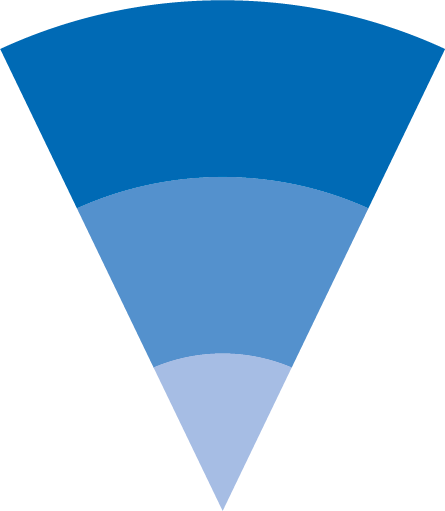 K3 Vardagskompetens 

Trygg vardag

Du har lärt dig vad som anknyter till säkerhet och hur man agerar säkert.
Du kan identifiera olika symboler som anknyter till säkerhet och du följer dem. 
Du kan agera ansvarsfullt i farliga situationer och slå vakt om både din egen och andras säkerhet. 
Du kan diskutera om och urskilja vilka faktorer som bygger upp känslan av säkerhet hos dig och andra.

Du kan berätta vad som avses med integritet och vad personliga gränser är. 
Du kan skydda din integritet och fundera på hur man skyddar sin person. 
Du kan begrunda hur man kan förebygga faktorer som hotar integriteten.
Källa: Heidi Halkilahti
MENINGSBANK FÖR MÅNGSIDIG KOMPETENS
13
K6 Arbetslivskompetens och entreprenörskap


Allmänna arbetslivsfärdigheter

Du har lärt dig agera smidigt i olika slags miljöer och blir inte lamslagen trots att planer och situationer förändras. 
Du vågar möta nya saker med öppet sinne och söka alternativ.
Du tvekar inte att tala om känslor och fundera på lösningar på problem.

Du har förstått vad som avses med företagsamhet. Du förstår hur viktigt det är att ta ansvar för sitt eget arbete och bygga upp det på ett meningsfullt sätt. 
Du kan agera aktivt i din egen miljö, identifiera utmaningar, fundera på lösningar och förhålla dig positivt till utveckling. 
Du kan även utvärdera din verksamhet mångsidigt.

Interaktionsfärdigheter i arbetslivet

Du har lärt dig jobba i olika slags grupper och tvekar inte att rycka in även i mer obekanta sammansättningar. 
Du kan samarbeta både med skolans medlemmar och utomstående aktörer. 
Du kan bemöta andra människor respektfullt och vänligt och förstår att det finns olika uppföranderegler i olika situationer. 
Du förstår att språk och kultur även medför utmaningar för beteendet.

Du har lärt dig jobba som en del av en grupp och förstår hur du genom dina egna satsningar kan främja gruppens verksamhet. 
Du deltar i uppställandet av gemensamma mål, begrundandet av genomförandet och utvärderingen av processen tillsammans med gruppens övriga medlemmar. 
Du kan jobba långsiktigt och lamslås inte av motgångar, tråkiga eller röriga skeden eller de utmaningar ni stöter på. 
Du orkar sträva efter att uppnå målen, även om arbetet känns tungt ibland.

Du kan be om hjälp och har lärt dig förstå att vi behöver varandra för att bygga upp information. 
Du förstår hur man kan fördjupa information både genom samarbete med andra ansikte mot ansikte och i nätmiljöer. 
Du tvekar inte att bekanta dig med andra människor, du vågar berätta om dig själv och dina färdigheter för andra.
Du vågar både be om hjälp och erbjuda din egen kompetens till stöd för andra.
K6 Arbetslivskompetens och entreprenörskap


Praktisk arbetslivskännedom

Du har lärt dig om verksamheten i din närmiljö och förstår allt det som ingår i din lokala gemenskap. 
Du förstår hur man bygger upp välstånd och vilka särdrag näringslivet i ditt närområde har. 
Du har lärt dig identifiera betydelsen av näringslivet för verksamheten i ditt närområde.

Du kan identifiera hur produkter och tjänster uppstår och förstår deras betydelse ur sysselsättningens synvinkel. 
Du har förstått vilken roll företag och företagare har för samhällets utveckling. 
Du har samarbetat med olika företagare och företag och därigenom lärt dig förstå hur de genom sin kompetens kan stöda ditt lärande och din förståelse för samhället.

Du har samarbetat med arbetslivet och därigenom lärt dig förstå vilka färdigheter man erbjuder inom olika branscher. 
Du har lärt dig förstå hur kompetens i arbetslivet förutsätter både kunskaper och färdigheter. 
Du kan ställa upp ett mål för att bekanta dig med arbetslivet och utvärdera dess uppnående tillsammans med de parter du samarbetade med. 
Du har lärt dig ställa frågor om arbetslivet och söka svar på dem.
L7 Förmåga att delta, påverka och bidra till en hållbar framtid 

Sätt att påverka

Du förstår vilka faktorer en skola består av och lärt dig hitta din egen röst i dessa. 
Du är inspirerad av att diskutera om skolans angelägenheter och deltar i utvecklingen av dem. 
Du tar modigt ställning till skolans angelägenheter och förstår hur viktigt det är att få allas röst hörd. 
Du slår vakt om att alla i skolan har det bra och känner sig viktiga.

Du har lärt dig hur människor kan påverka saker på olika sätt. 
Du kan söka information och framföra dina tankar på olika sätt. 
Du har även jobbat tillsammans med parter utanför skolan och lärt dig se hur de anknyter till samhället. 
Du har lärt dig olika sätt att agera och påverka i samarbete med andra.

Samhällets tillvägagångssätt och regler

Du har lärt dig vad som avses med samhälle, hur det har bildats, hur samhället fungerar och vilka tillvägagångssätt det finns i samhället. 
Du förstår vad som avses med demokrati och har lärt dig hur du själv kan påverka samhälleliga beslut. 
Du har lärt dig fundera på saker som ska beslutas ur olika synvinklar. 
Du förstår hur man ska beakta en hållbar framtid, jämlikhet och rättvisa i beslut.

Du har övat på beslutsfattande och begrundat vilka saker som påverkar dina beslut. 
Du har tillsammans med andra övat på de färdigheter som behövs för beslutsfattande. 
Du förstår hur man förhandlar om saker och du har lärt dig agera i konfliktsituationer. 
Du har lärt dig förstå hur fattade beslut påverkar människor och vår framtid.

Du har tagit del av regler och avtal samt funderat på deras betydelse för att fungera inom en gemenskap. 
Du har aktivt deltagit i skapandet och granskningen av regler. 
Du förstår varför regler och avtal har en viktig roll för gemensam verksamhet mellan människor. 
Du kan hålla fast vid överenskommelser och agera på överenskommet sätt. 
Du vågar diskutera existerande regler och utvärdera deras nödvändighet. 
Du kan utvärdera din egen verksamhet i förhållande till fastställda regler och granska ändamålsenligheten för regler ur samhällets synvinkel.
L7 Förmåga att delta, påverka och bidra till en hållbar framtid 

Bygga framtid

Du har tagit del av utmaningarna för och möjligheterna till en hållbar framtid och har lärt dig förstå hur du själv genom dina egna handlingar kan främja en hållbar framtid. 
Du förstår hur dina handlingar, val och din verksamhet påverkar naturen, gemenskaper och människor.
Du har lärt dig olika sätt att fatta ansvarsfulla beslut för naturens bästa och har genom din verksamhet visat vilja att agera för din miljös bästa.
Du har lärt dig hur du genom dina handlingar kan ändra saker.

Du har lärt dig granska saker ur tidsperspektiv. Du förstår hur det förflutna påverkar vårt tänkande, men hur vi kan få tillgång till möjligheter till förändring genom att begrunda det förflutna och nuet. 
Du kan även reflektera kring framtiden utifrån hur vi har agerat tidigare. 
Du är intresserad av din egen roll i samhället och vill agera som en aktiv medlem av samhället.
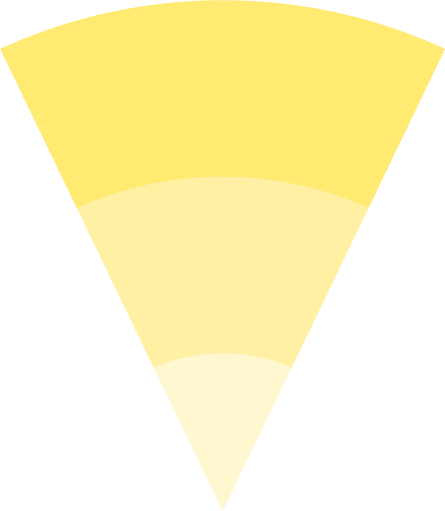 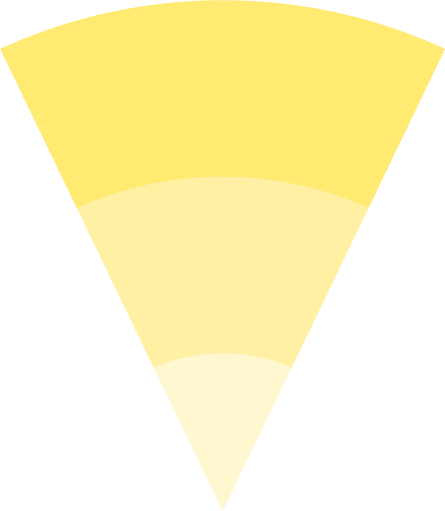 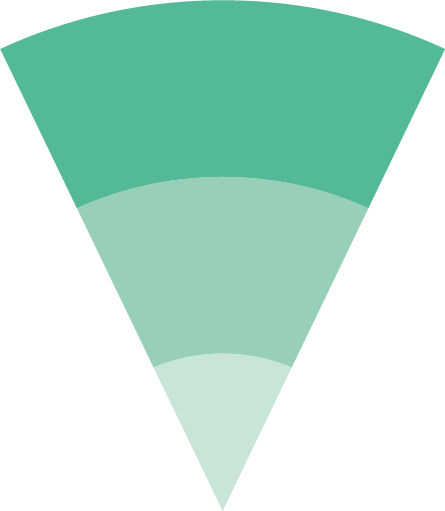 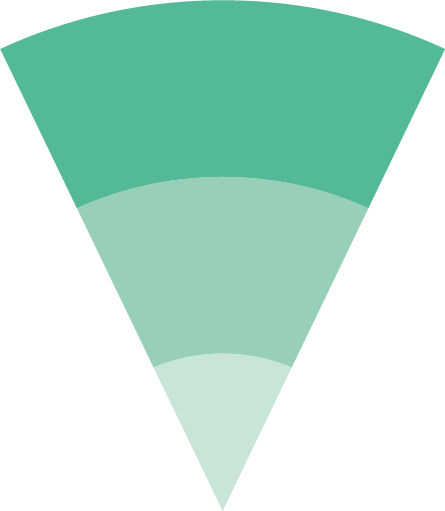 Källa: Heidi Halkilahti
MENINGSBANK FÖR MÅNGSIDIG KOMPETENS
14
Självbedömning av mångsidig kompetens på färdighetsnivåer
2 Kulturell och kommunikativ kompetens
Vi går igenom målen för mångsidig kompetens.
De lärande skriver in sina egna lärandemål i mallen. 
I slutet av fenomenperioden utvärderar de lärande hur väl deras mål har förverkligats och färglägger den färdighetsnivå de har uppnått i mallen.
Ditt lärandemål


Bedöm hur målet har uppnåtts


Vad kunde du göra annorlunda
1
2
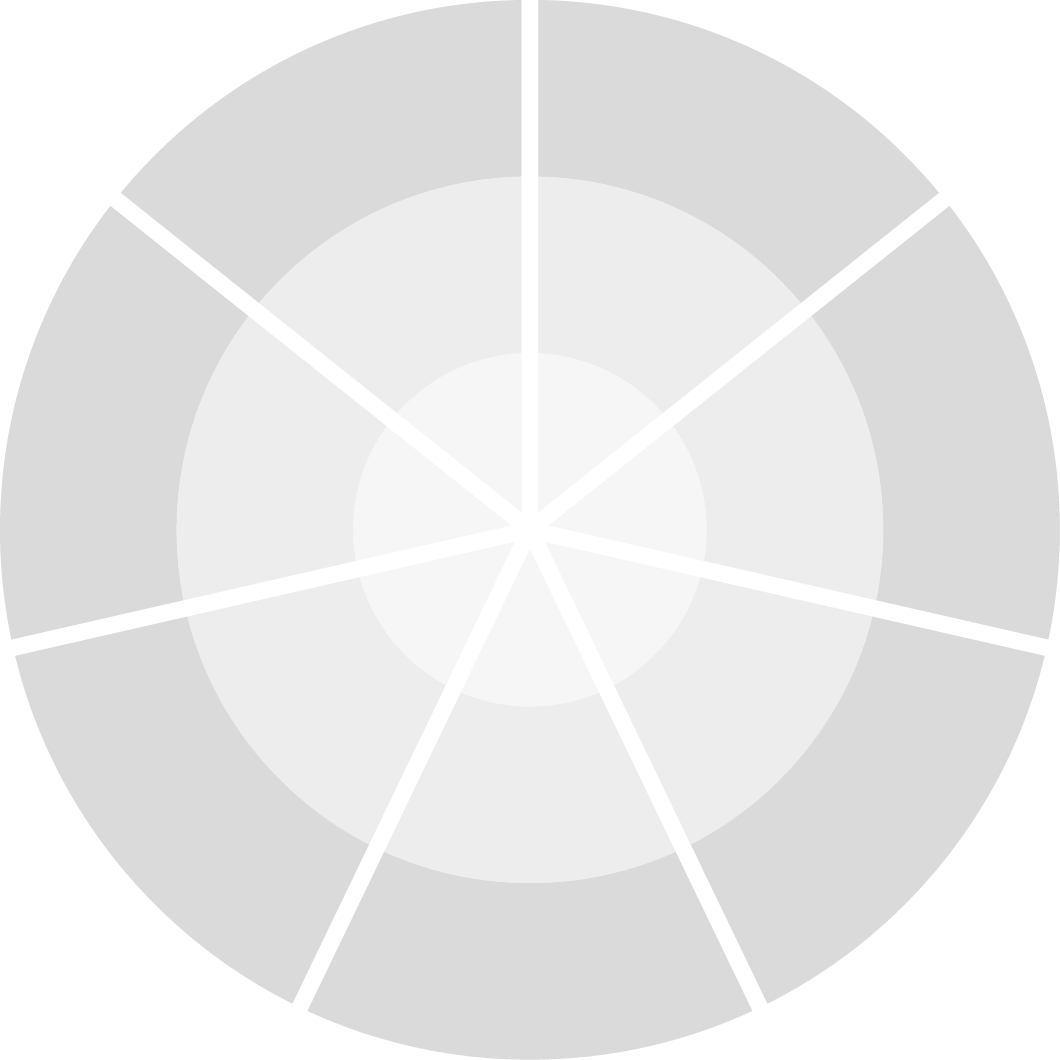 1 Förmåga att tänka och lära sig
Ditt lärandemål


Bedöm hur målet har uppnåtts


Vad kunde du göra annorlunda
3 Vardagskompetens
Ditt lärandemål


Bedöm hur målet har uppnåtts


Vad kunde du göra annorlunda
7 Förmåga att delta, påverka och bidra till en hållbar framtid
7
3
Ditt lärandemål


Bedöm hur målet har uppnåtts


Vad kunde du göra annorlunda
4 Multilitteracitet
Ditt lärandemål


Bedöm hur målet har uppnåtts


Vad kunde du göra annorlunda
6 Arbetslivskompetens och entreprenörskap
Ditt lärandemål


Bedöm hur målet har uppnåtts


Vad kunde du göra annorlunda
6
4
5 Digital kompetens
Ditt lärandemål


Bedöm hur målet har uppnåtts


Vad kunde du göra annorlunda
5
SJÄLVBEDÖMNING AV MÅNGSIDIG KOMPETENS PÅ FÄRDIGHETSNIVÅER
15
Tack!